Ricitos
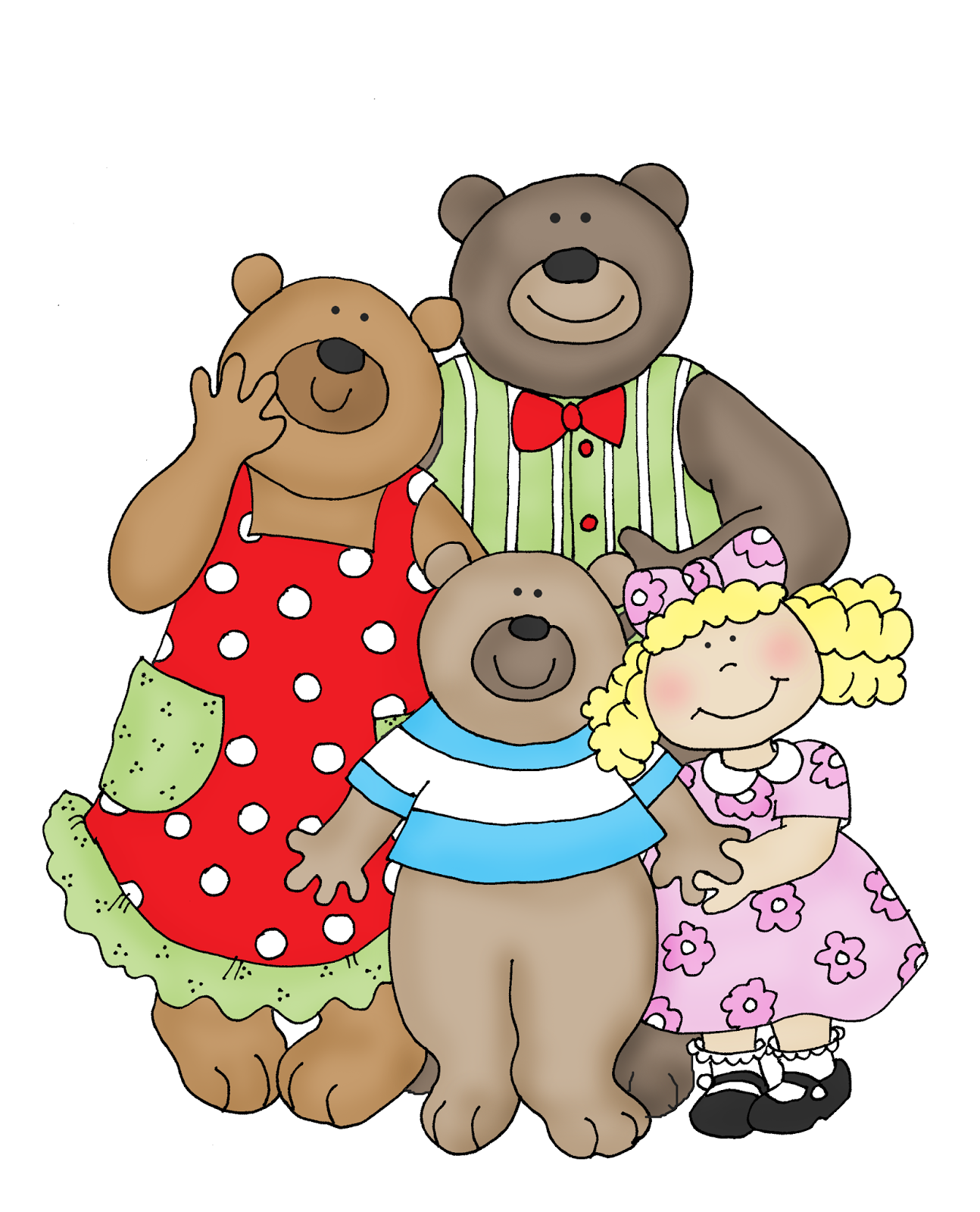 y Los Tres Osos
En una 
casa...
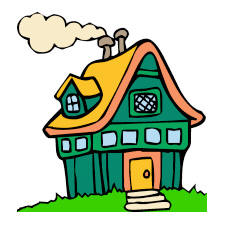 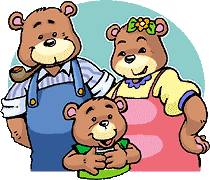 Vive una familia de Osos...
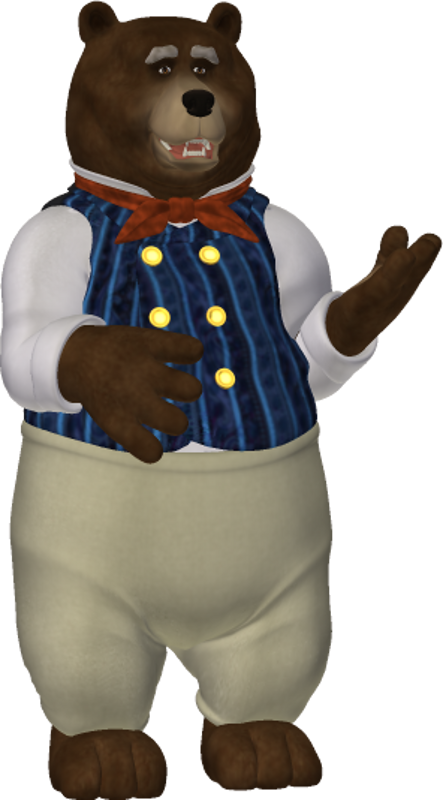 Un Oso grande.
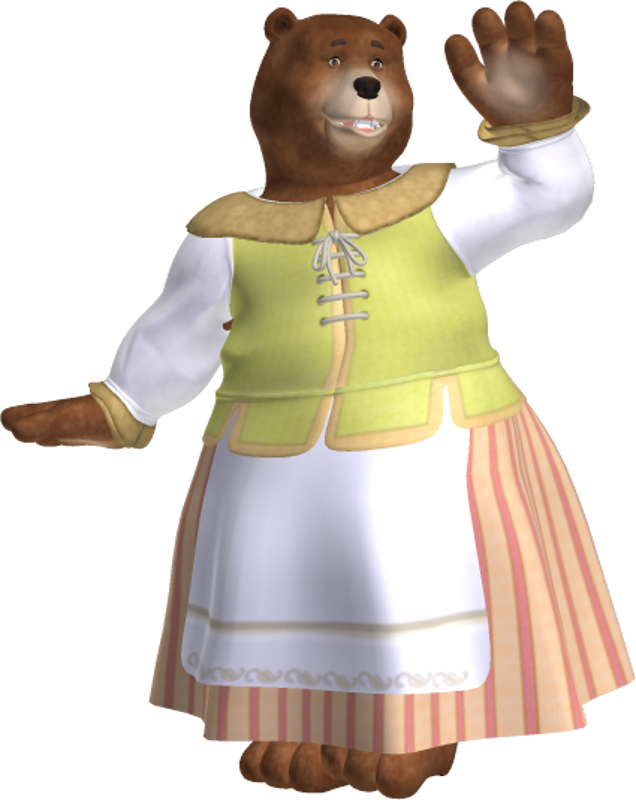 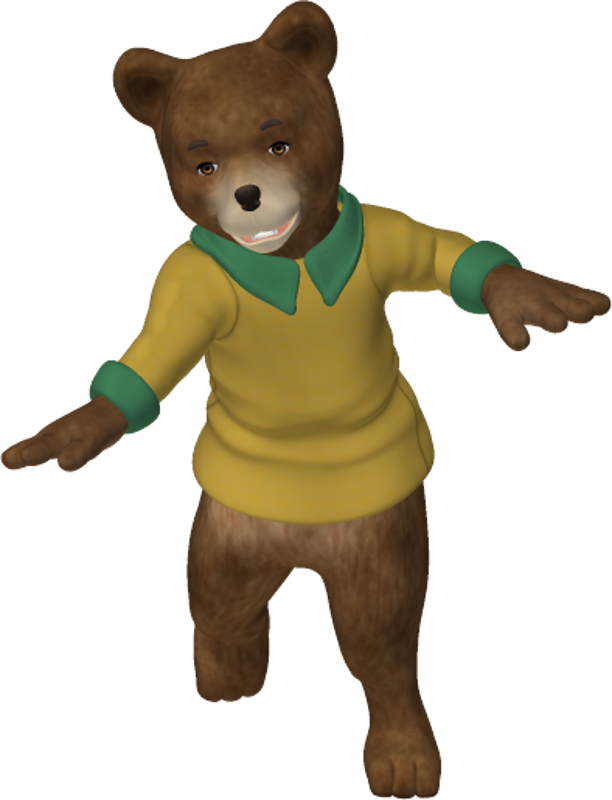 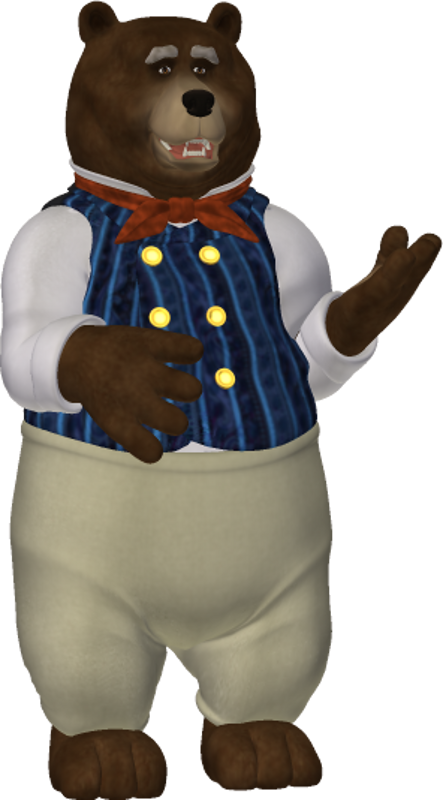 Un Oso mediano.
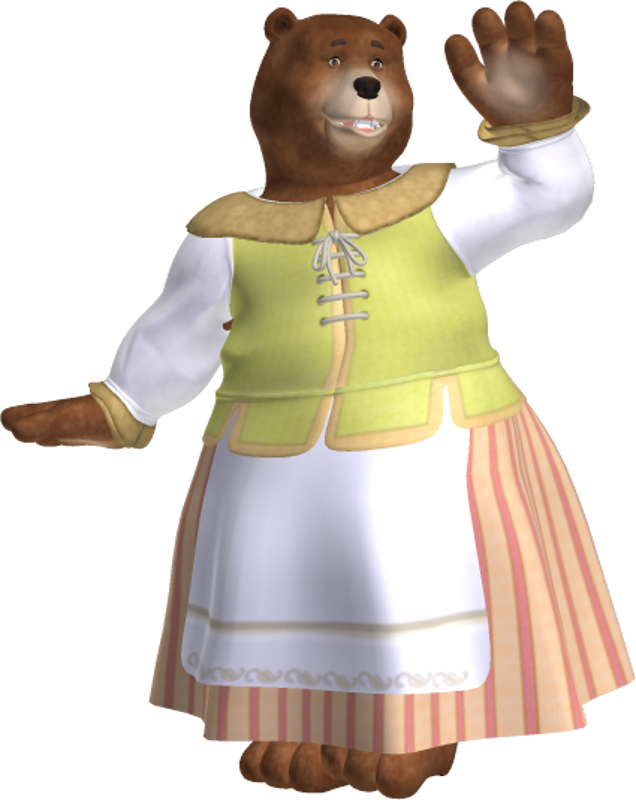 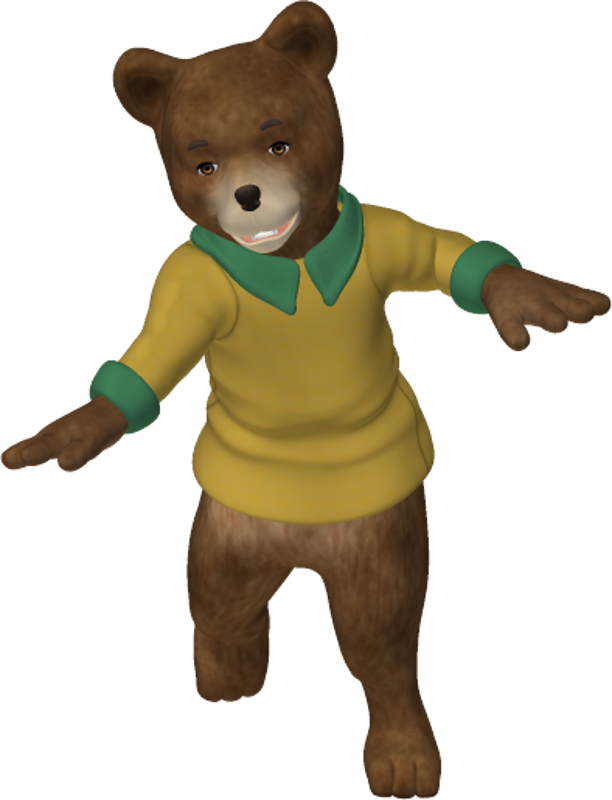 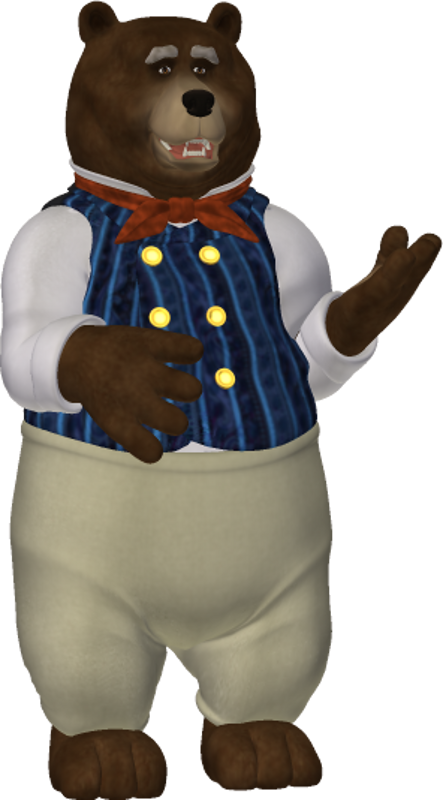 Un Oso pequeño.
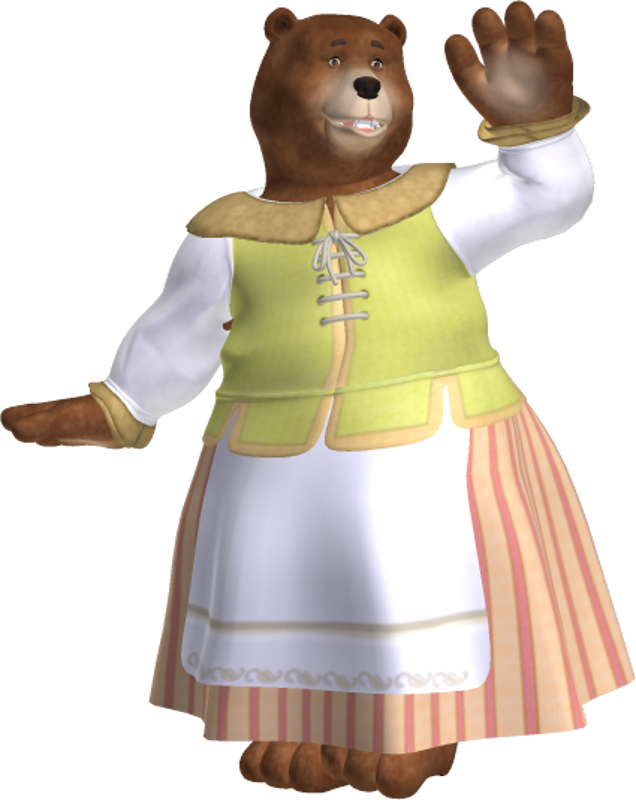 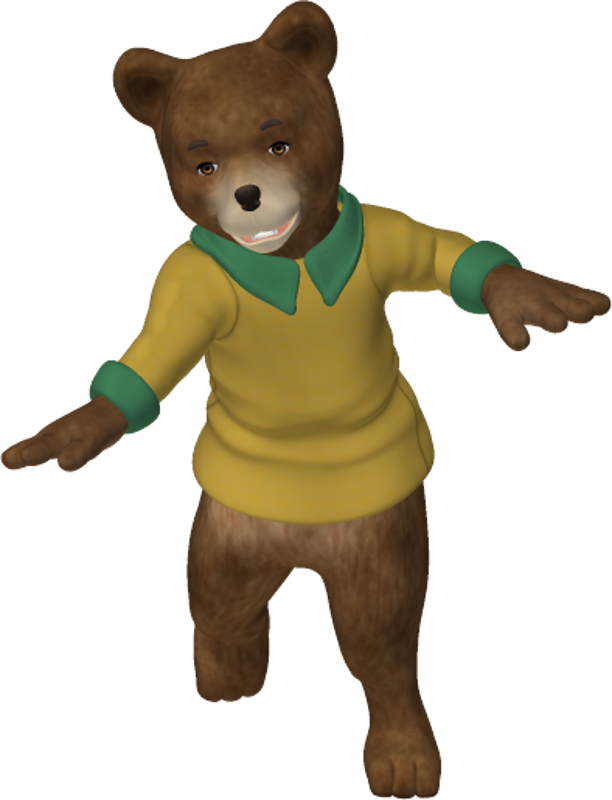 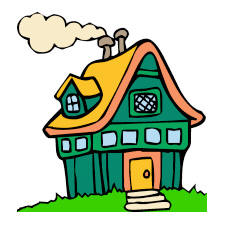 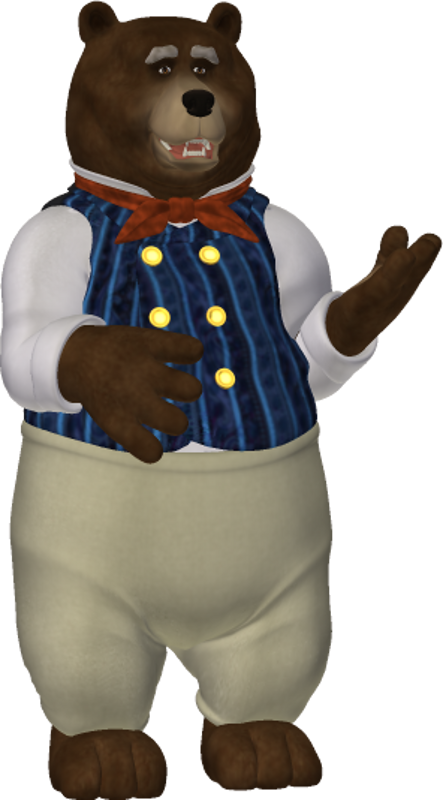 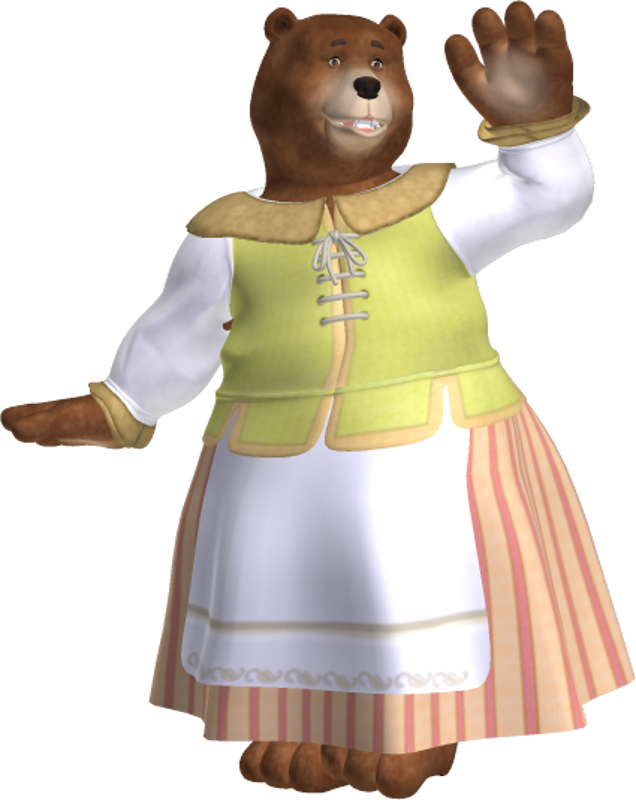 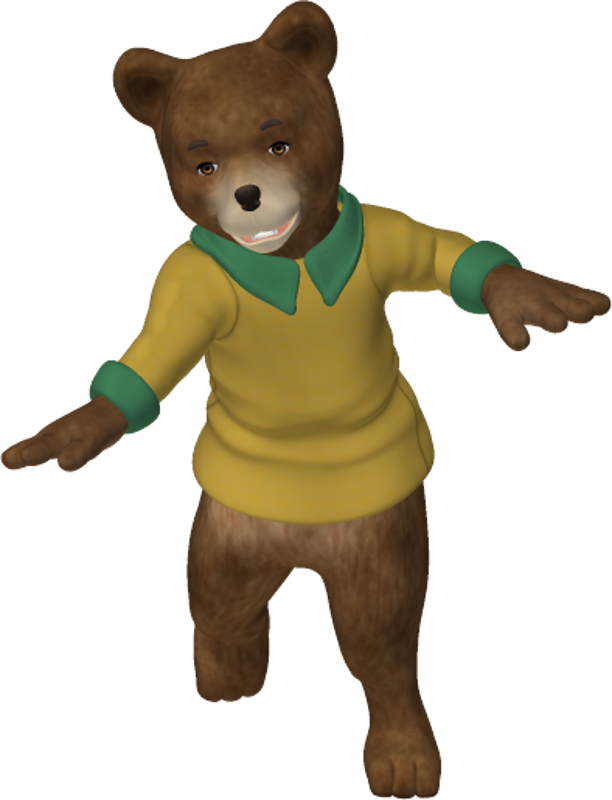 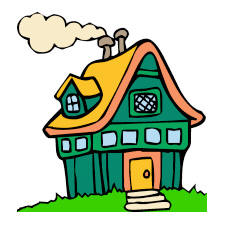 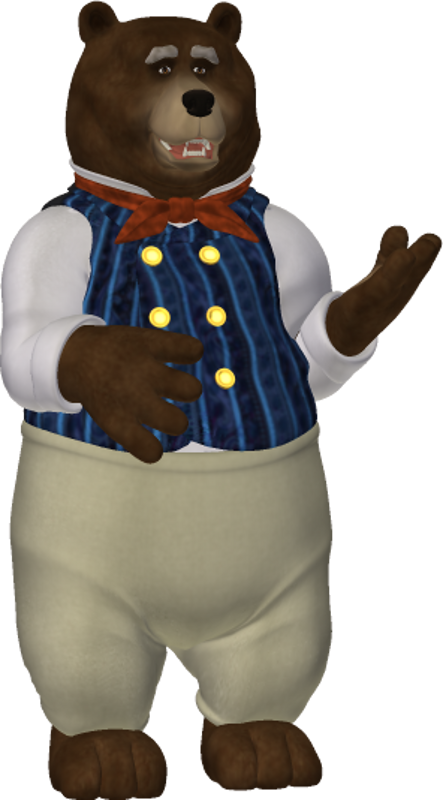 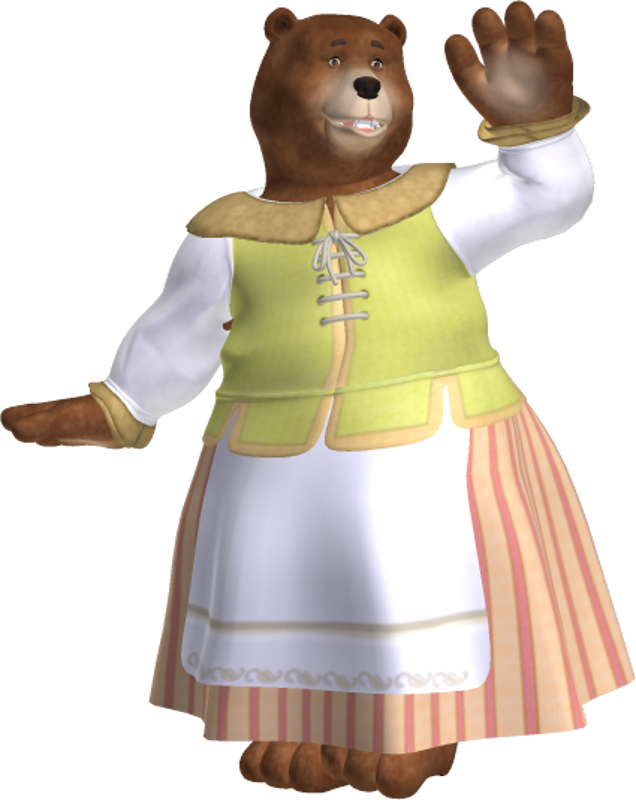 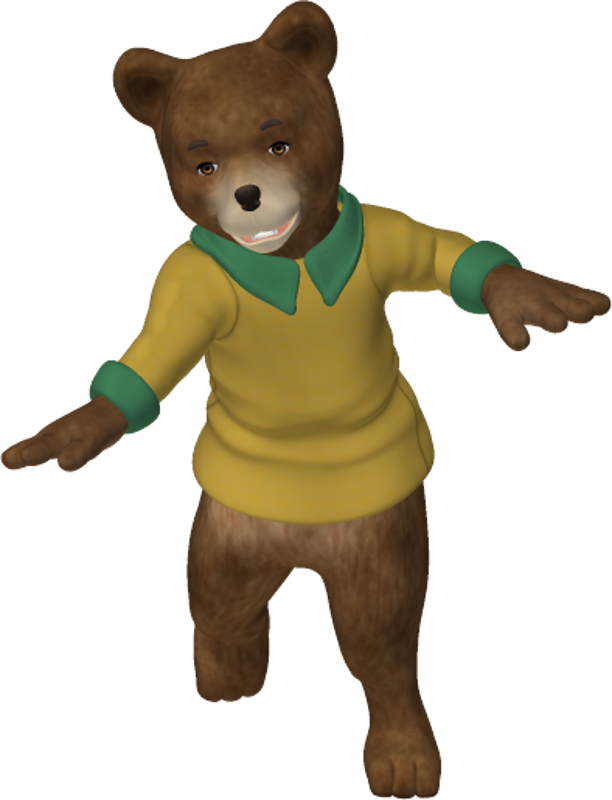 El Oso mediano cocina cereal.
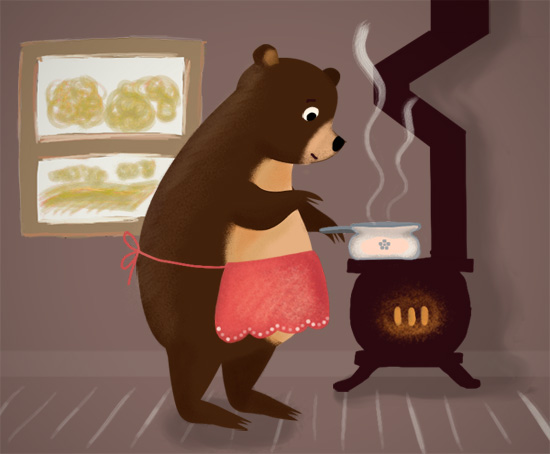 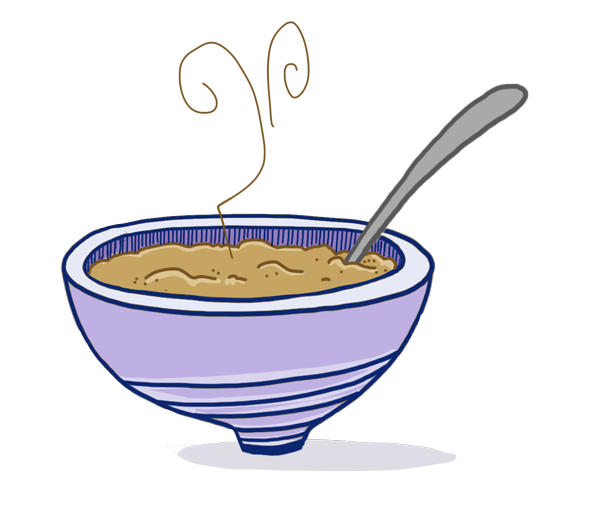 El cereal está muy caliente
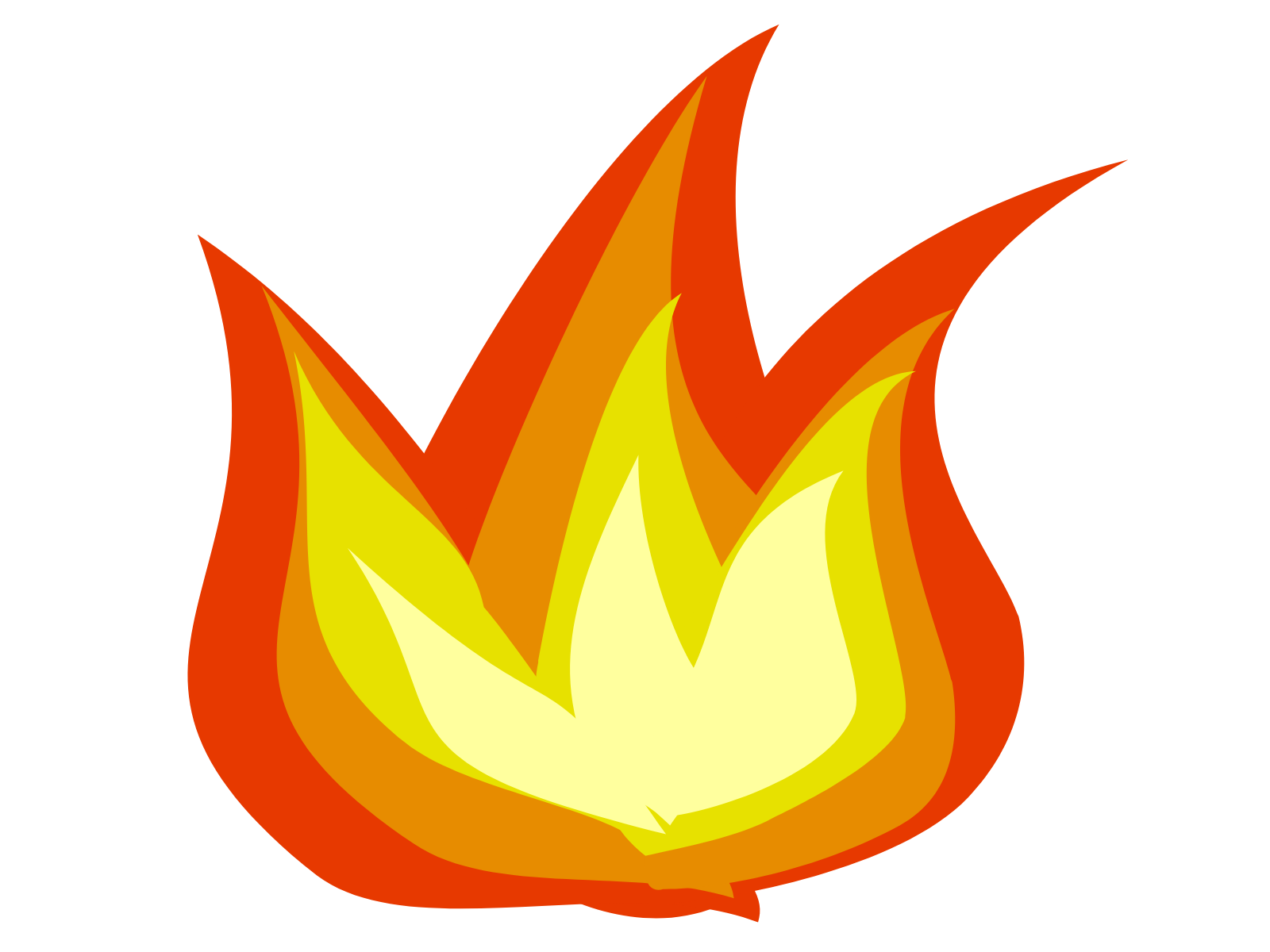 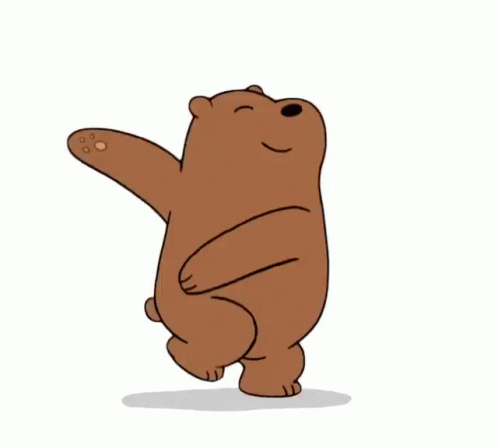 Entonces los Osos salen a caminar.
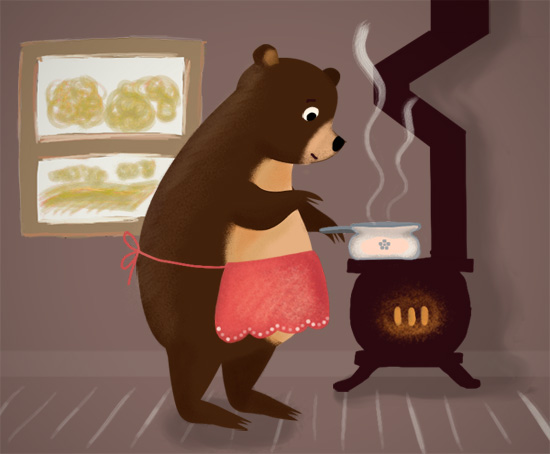 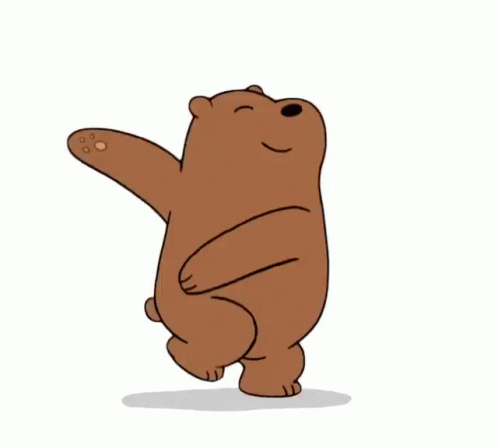 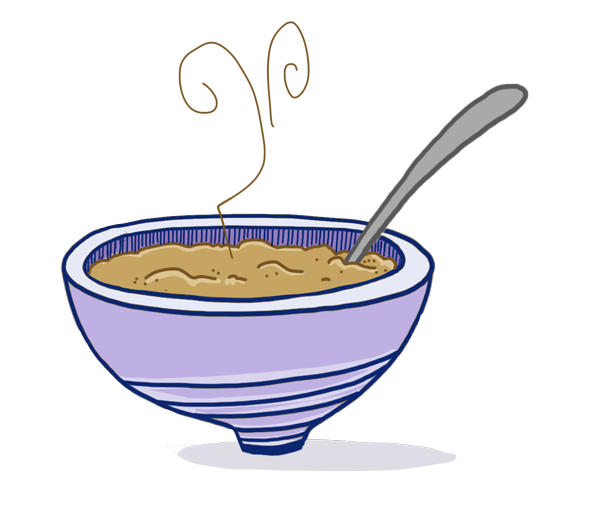 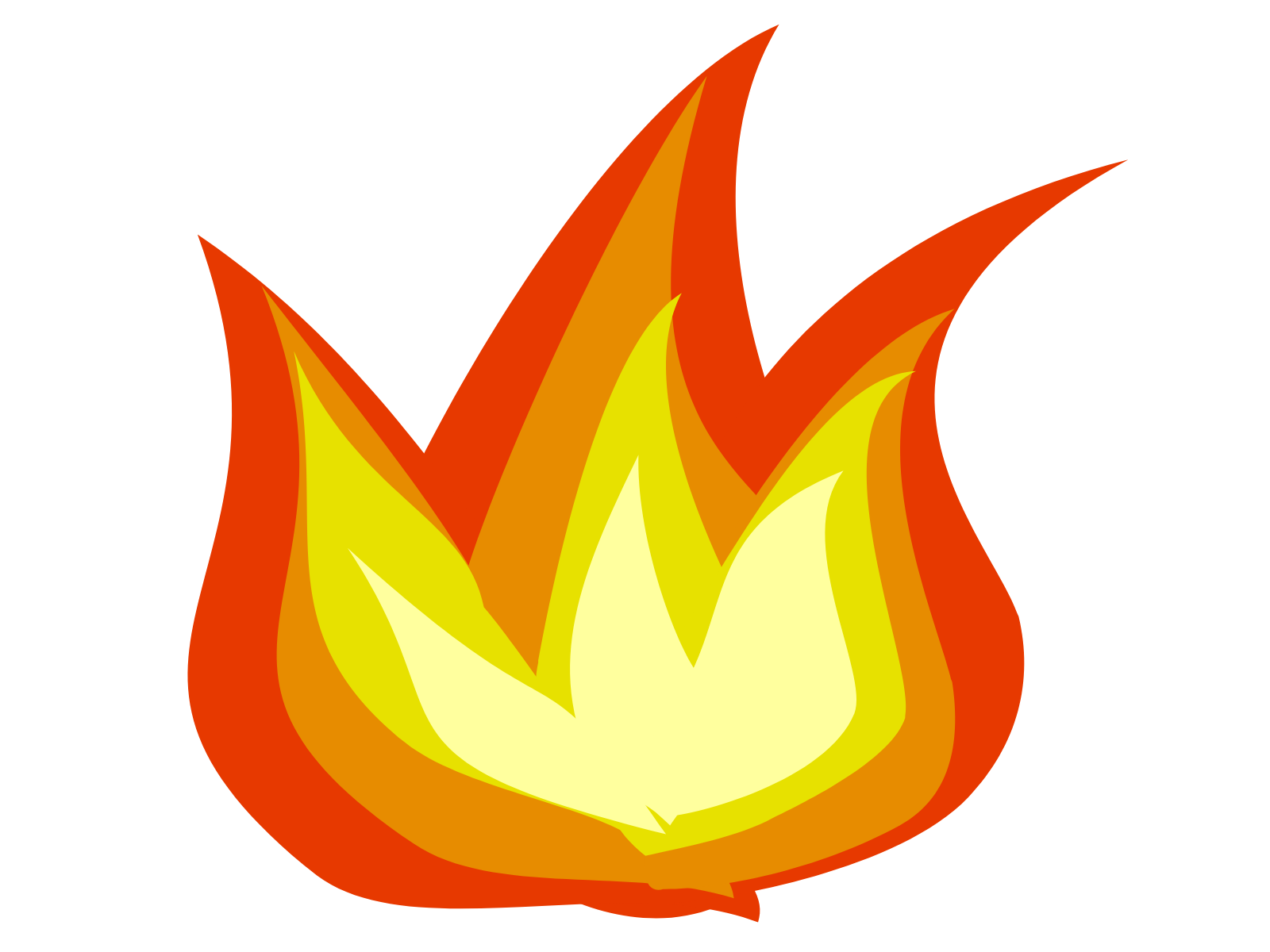 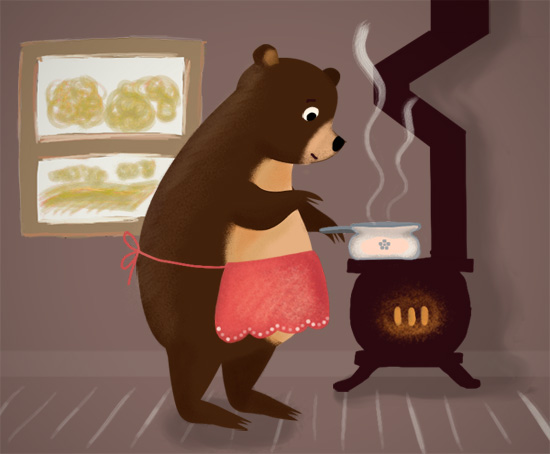 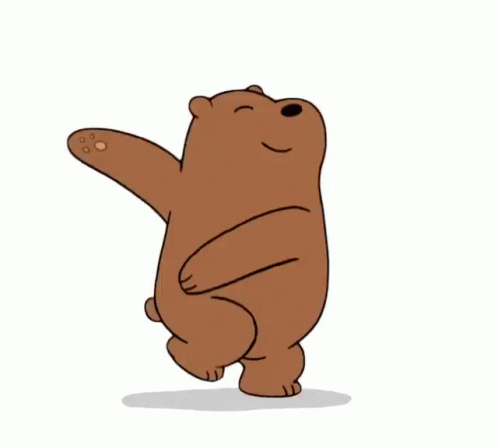 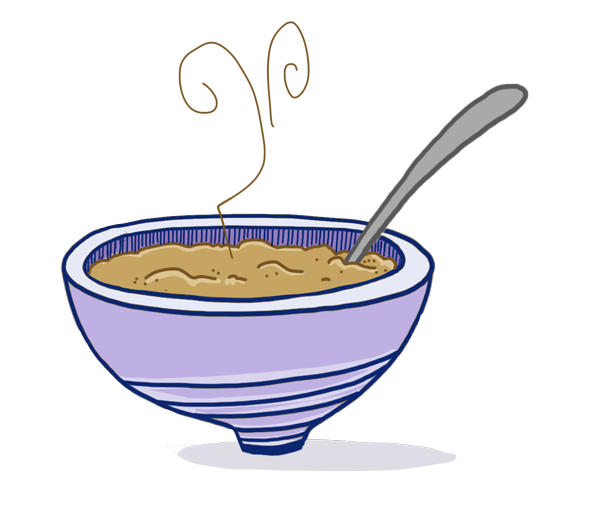 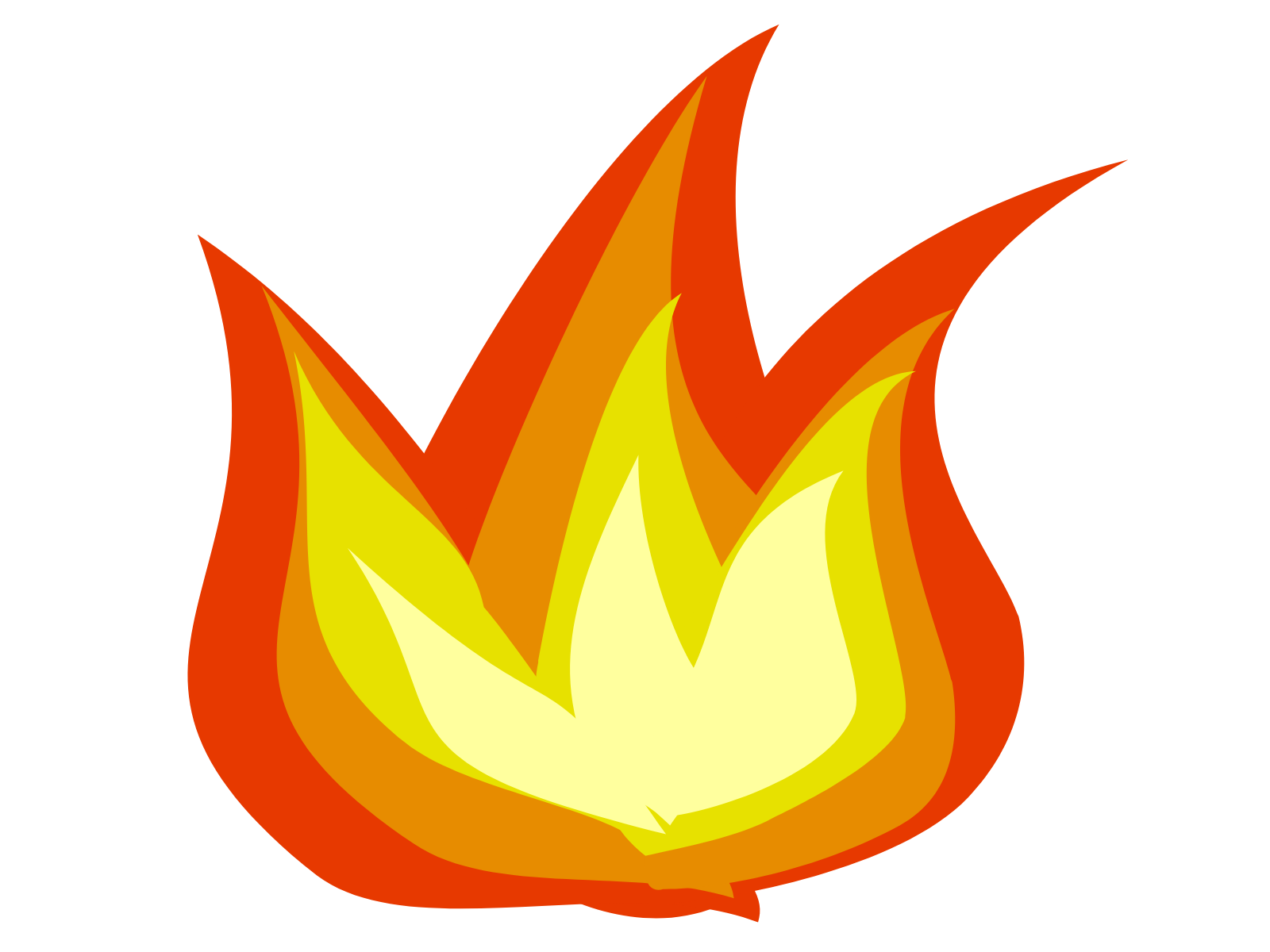 Entonces llega Ricitos a la casa.
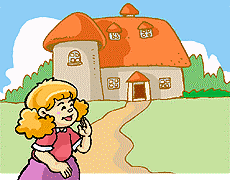 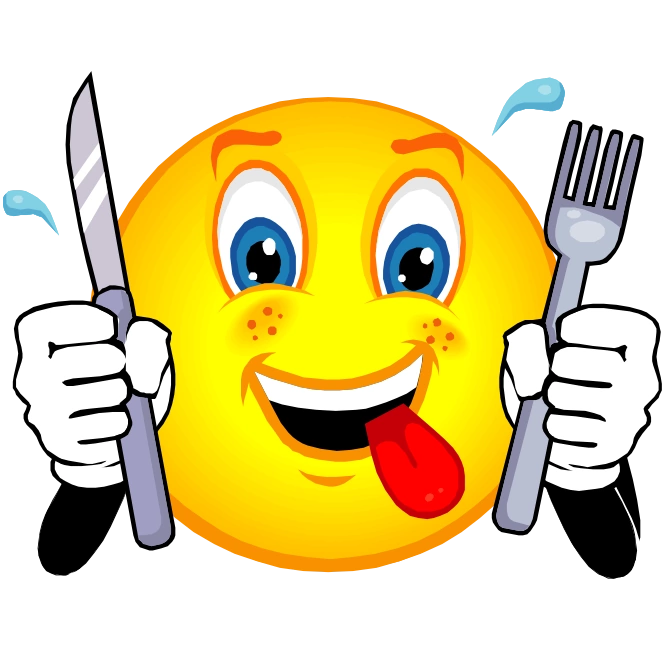 Ricitos tiene mucha hambre.
Ricitos de Oro prueba todos los cereales.
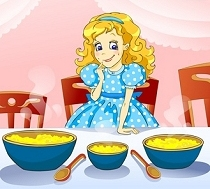 El cereal grande está muy caliente.
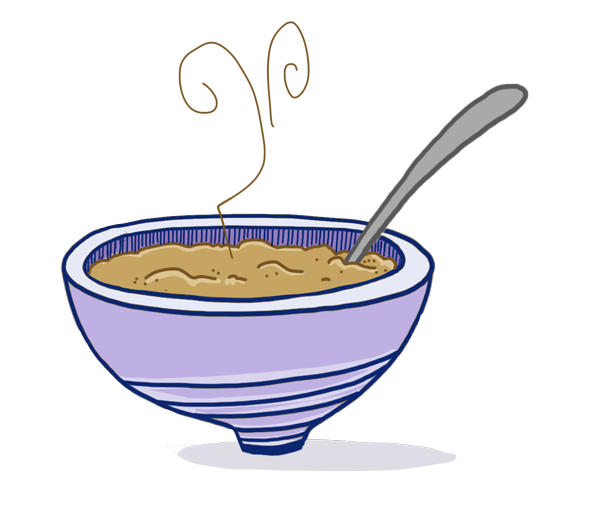 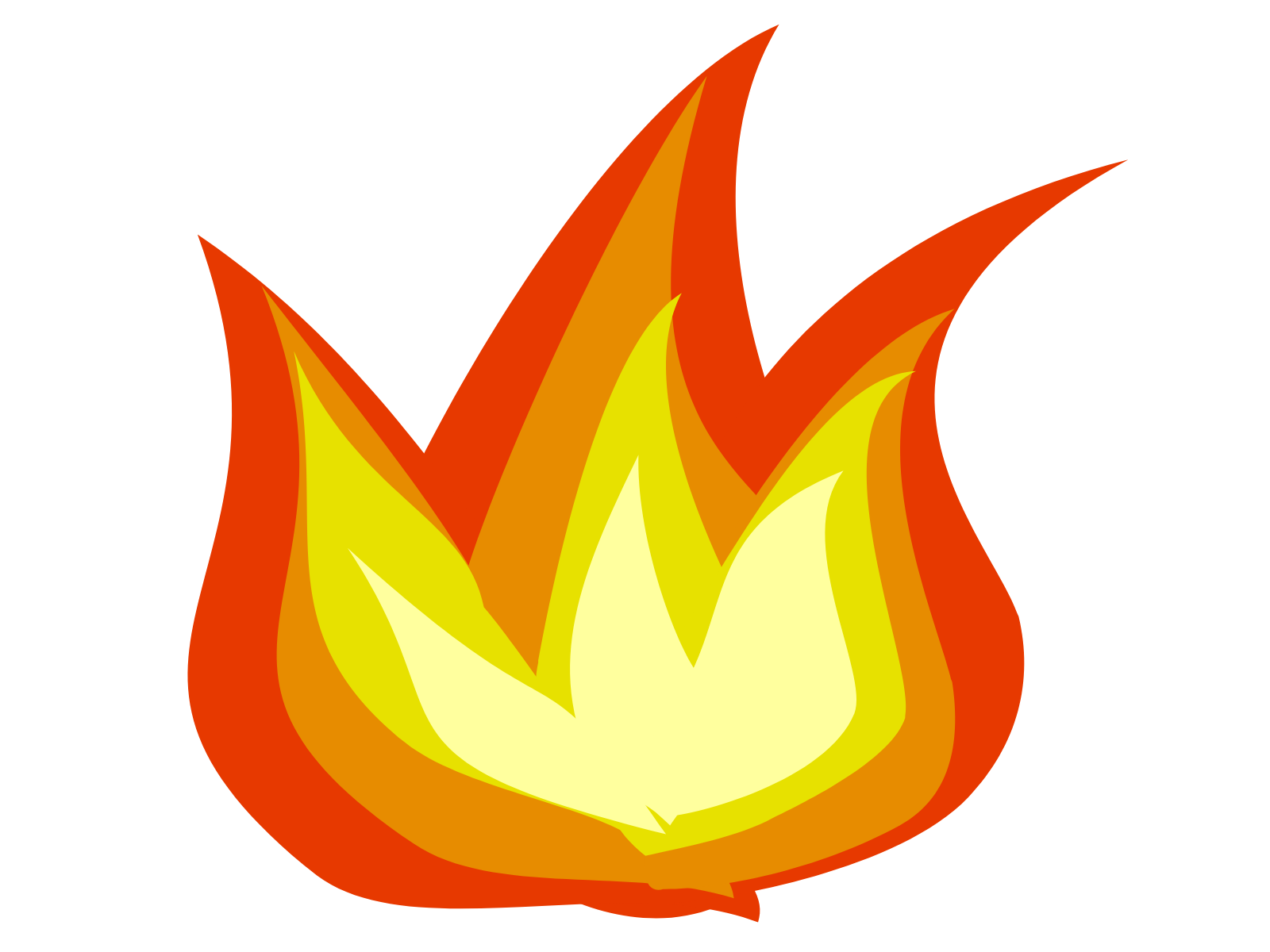 El cereal mediano está muy frío.
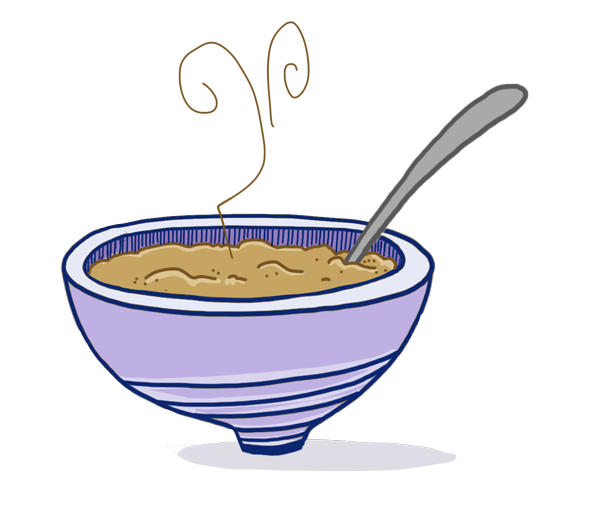 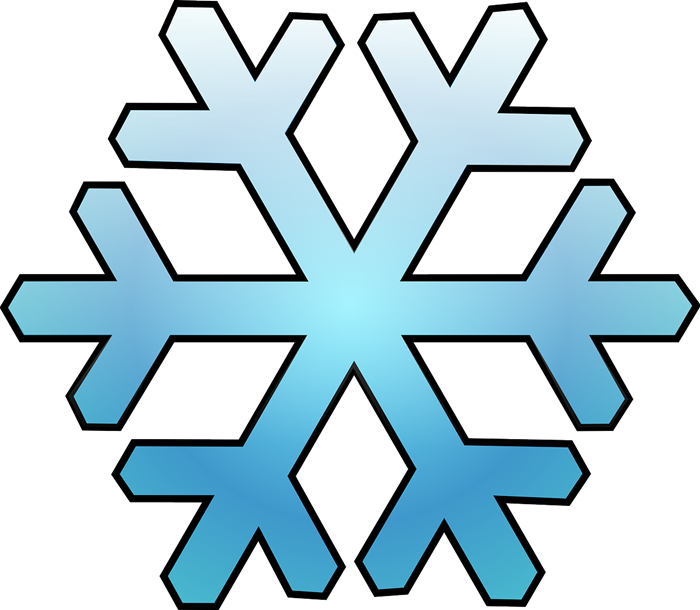 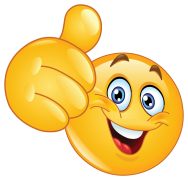 El cereal pequeño está perfecto.
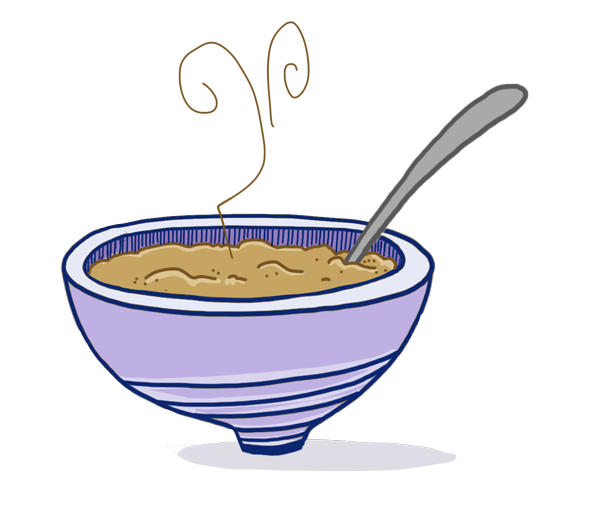 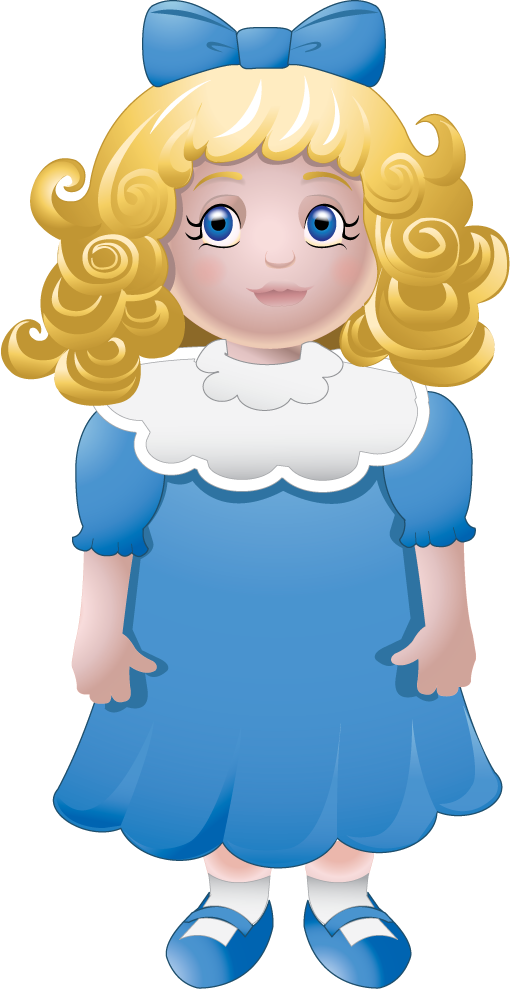 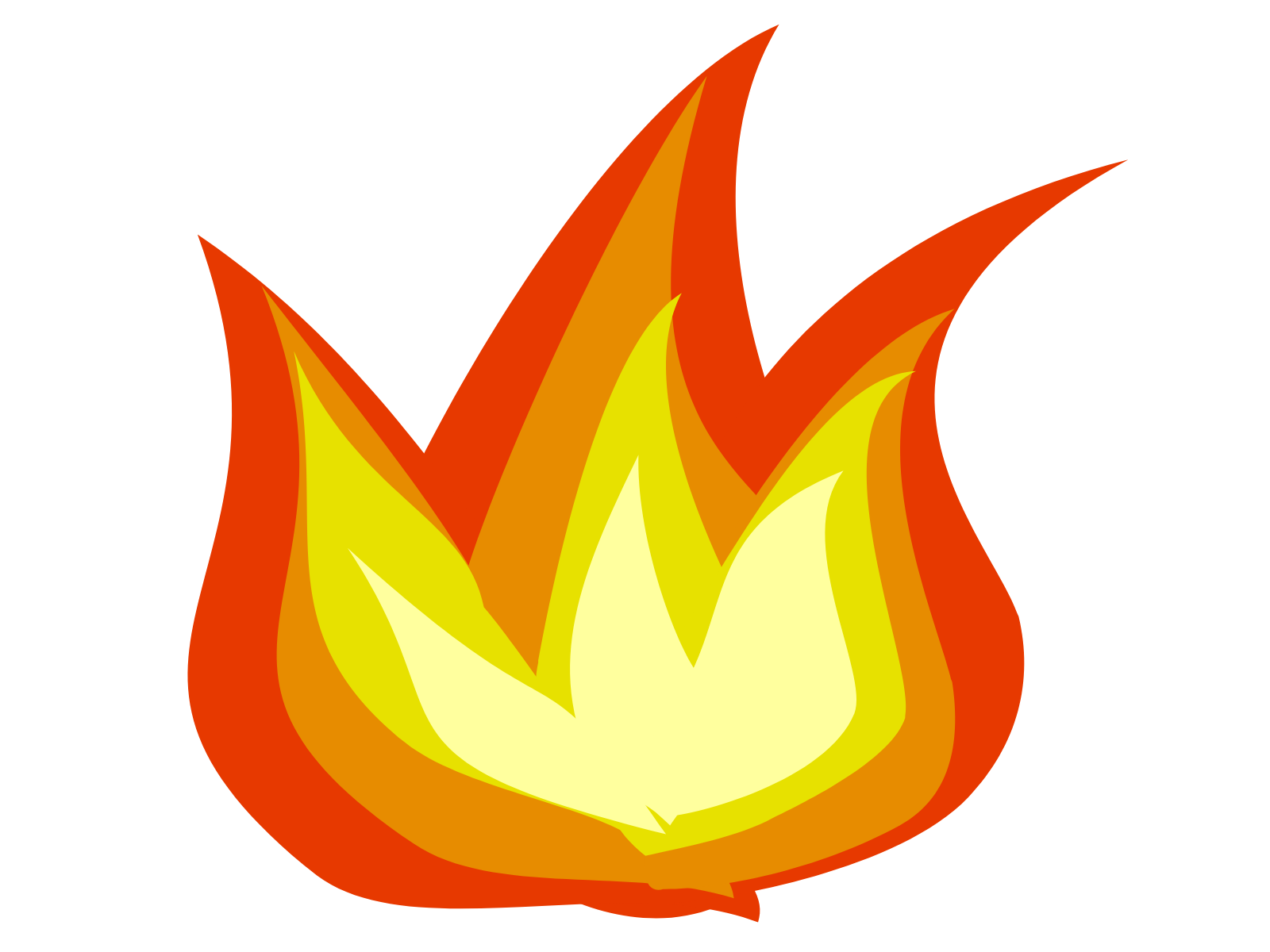 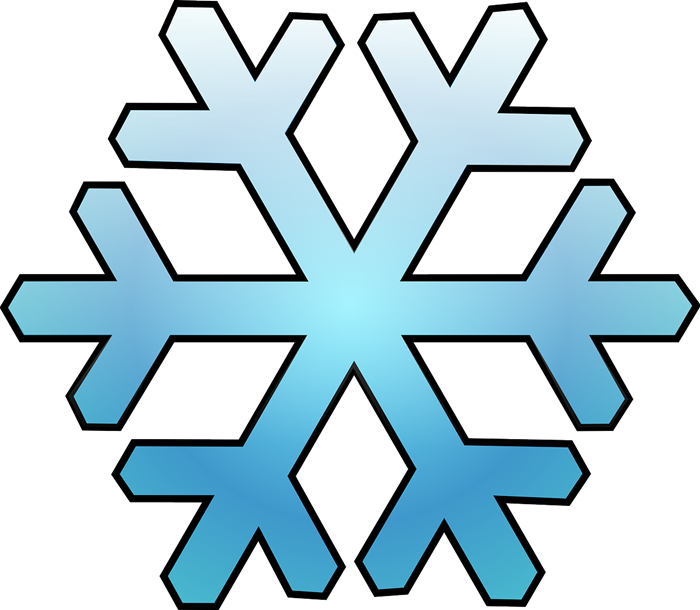 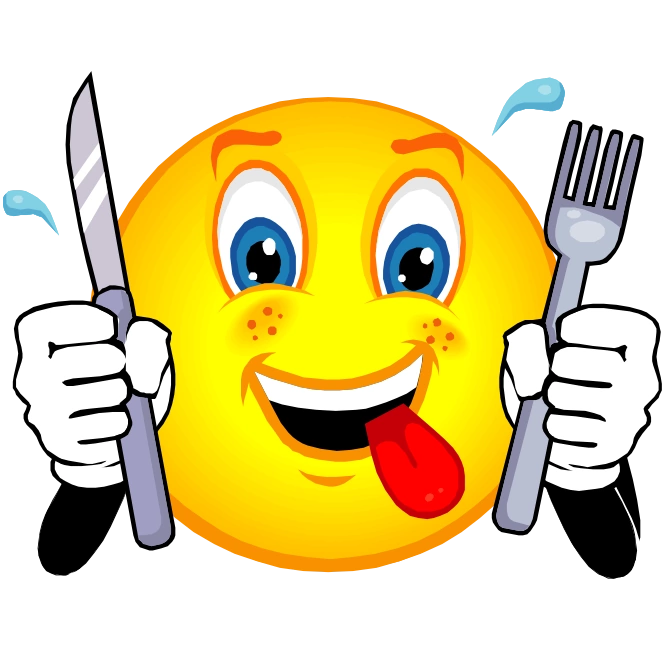 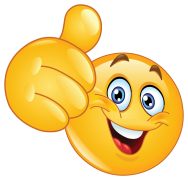 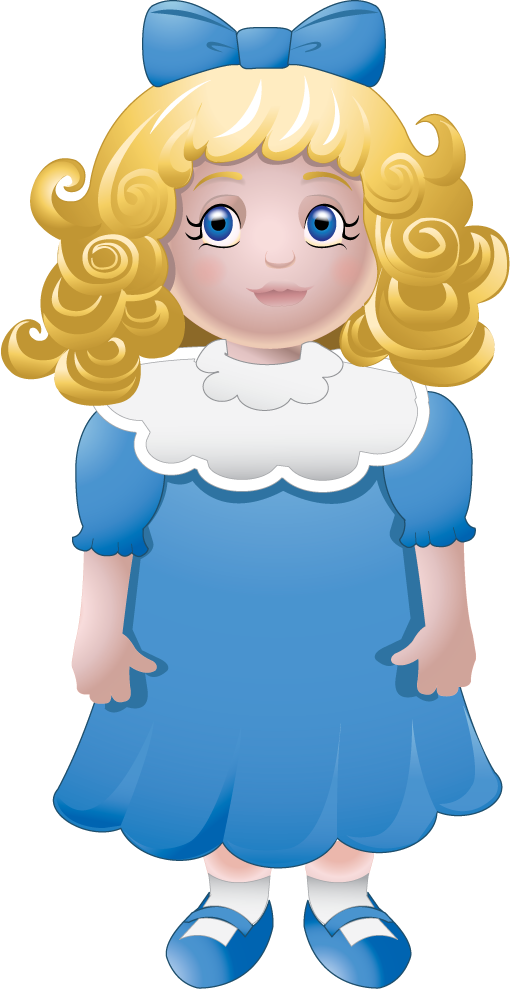 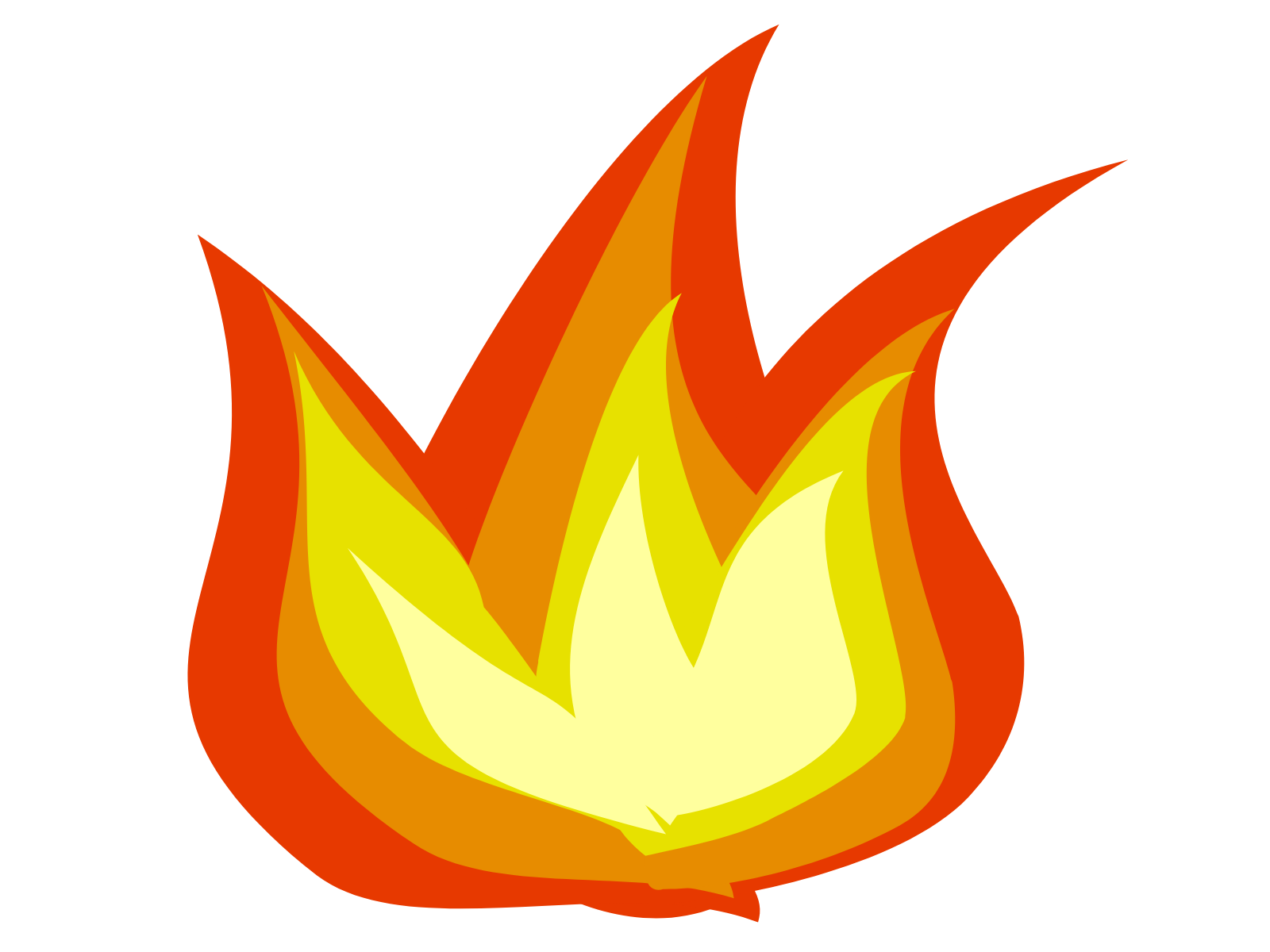 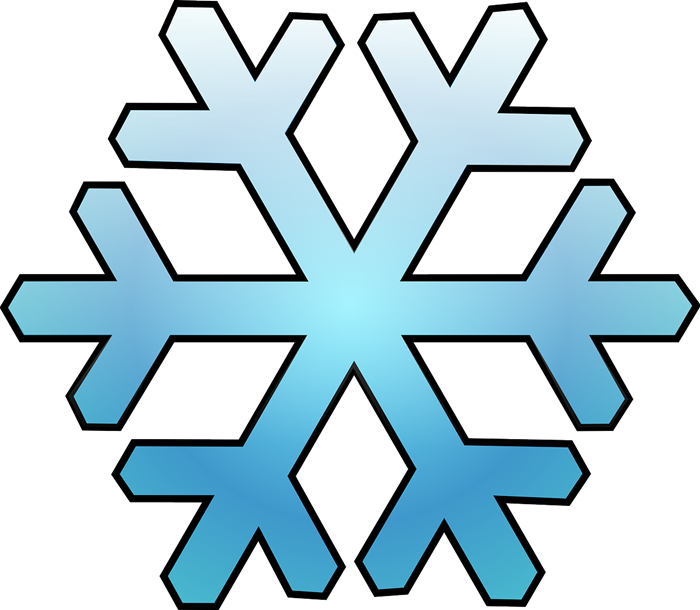 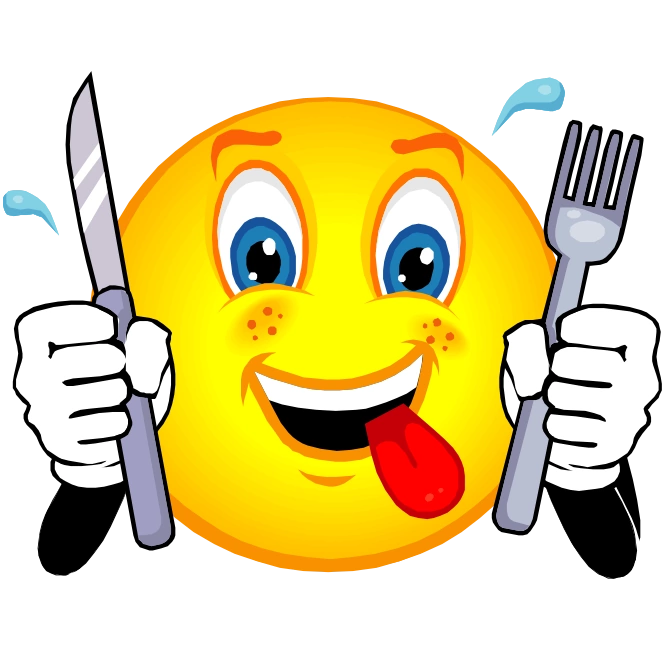 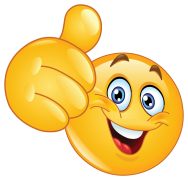 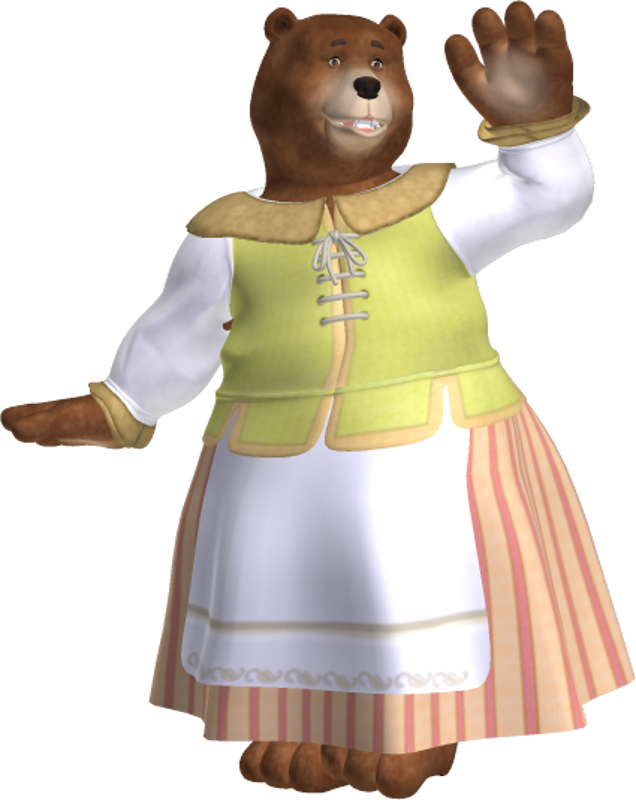 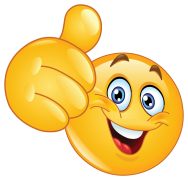 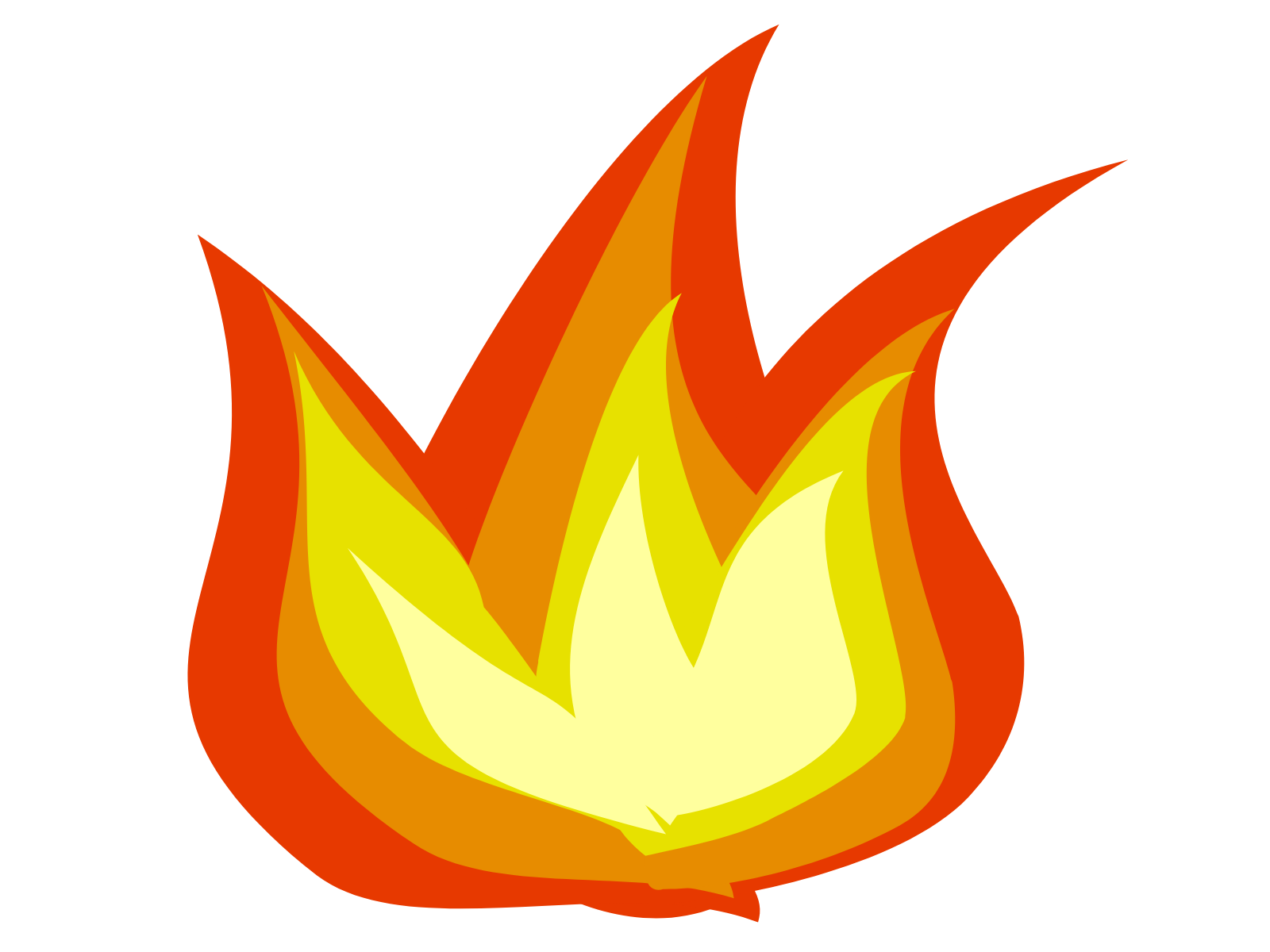 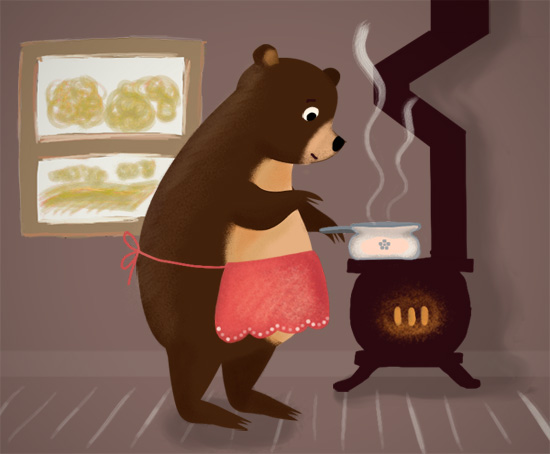 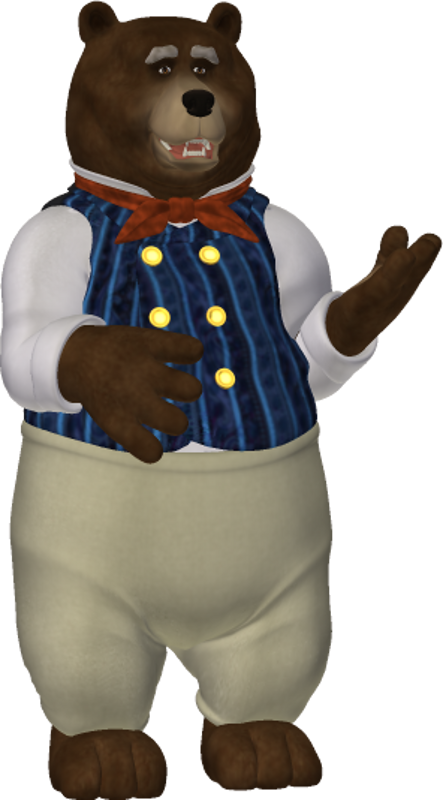 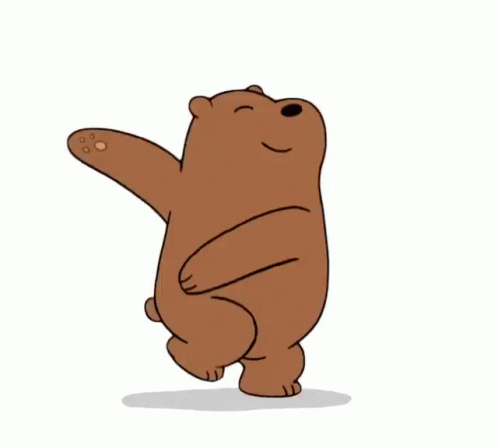 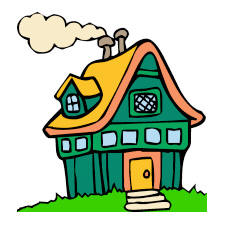 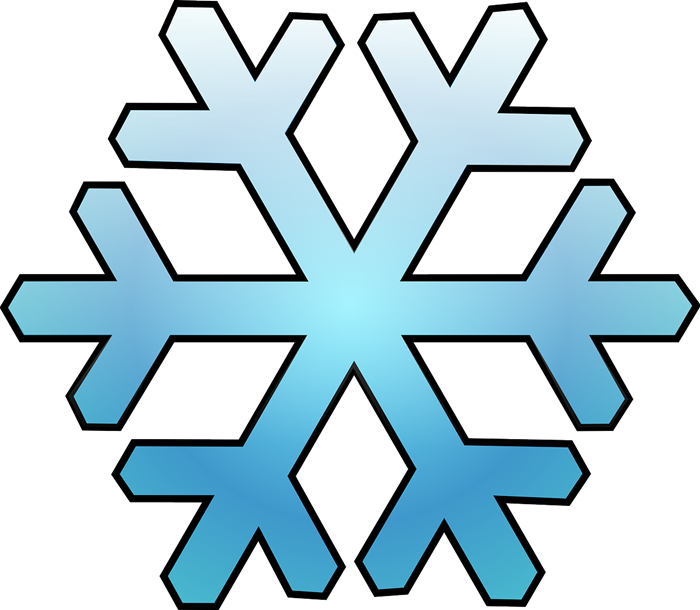 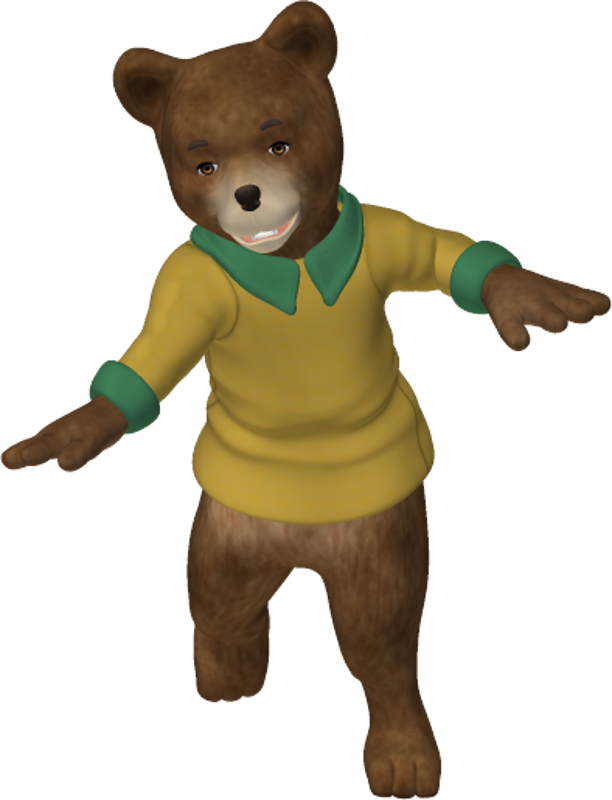 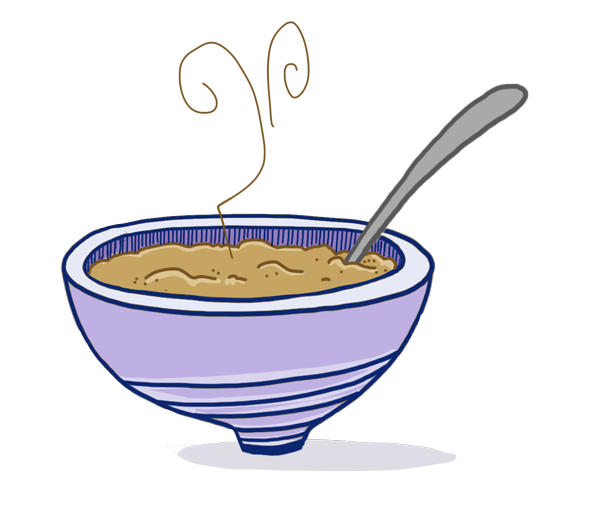 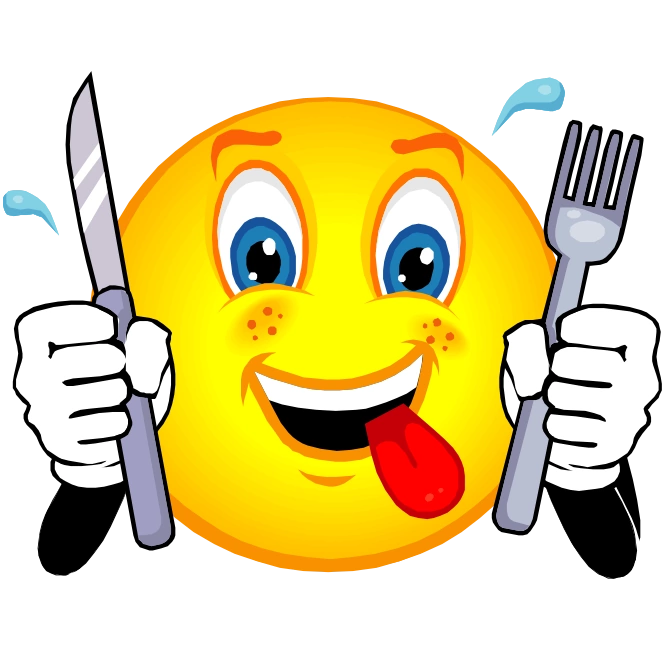 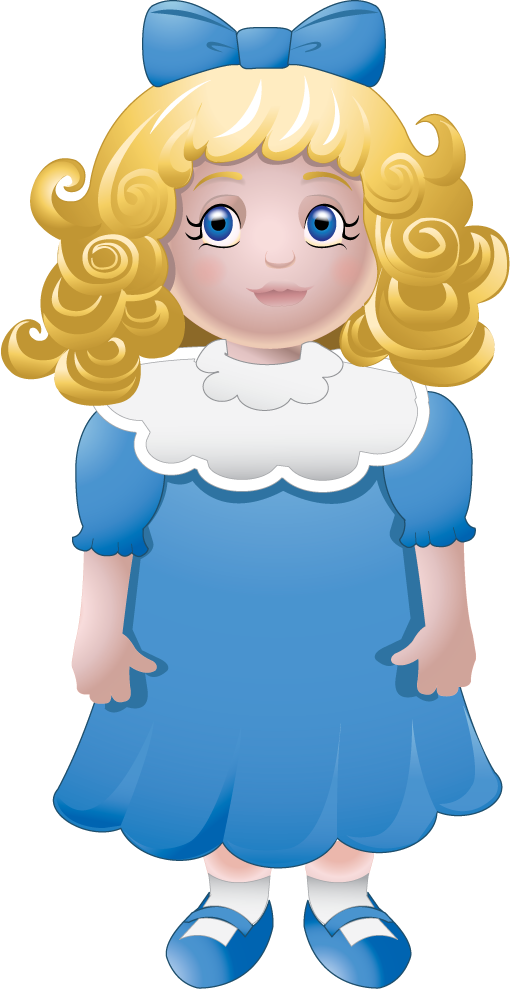 Ricitos está muy cansada.
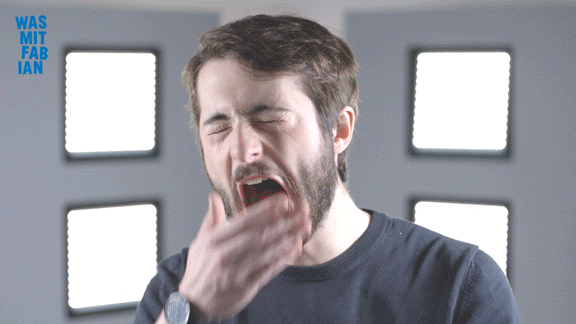 Ricitos busca una silla.
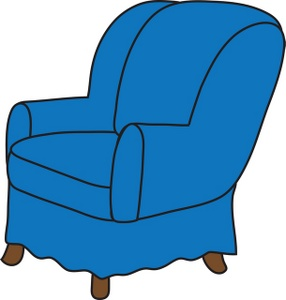 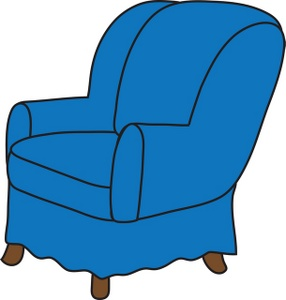 La primera silla es muy grande.
La silla mediana es muy blanda.
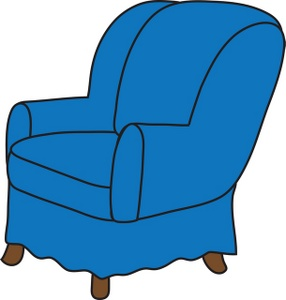 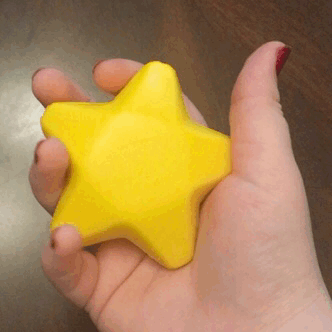 La silla pequeña es perfecta.
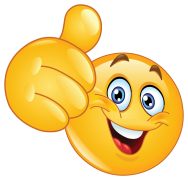 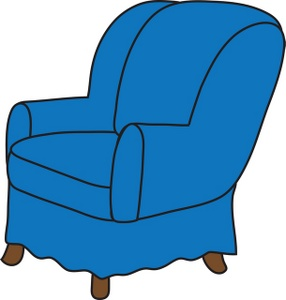 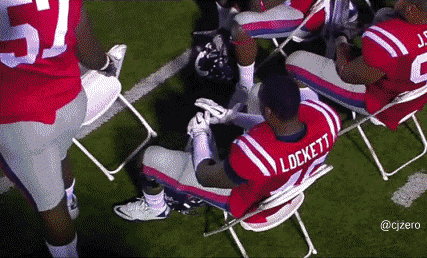 Ricitos rompe la silla.
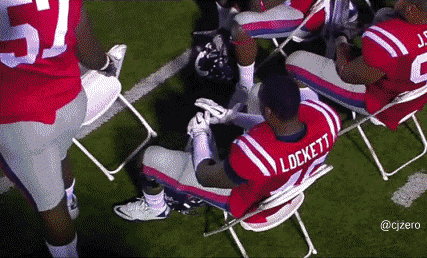 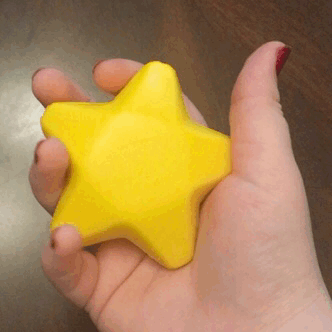 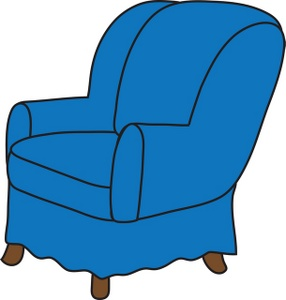 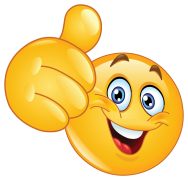 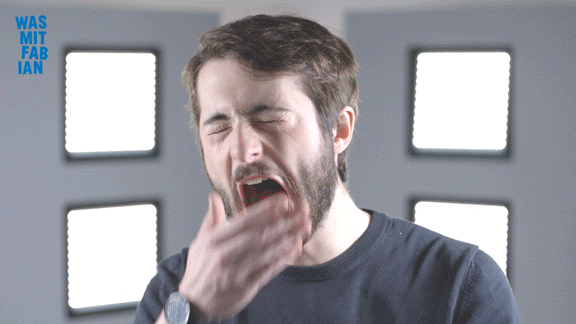 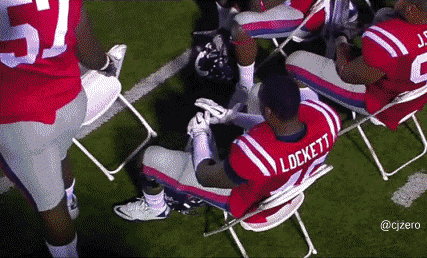 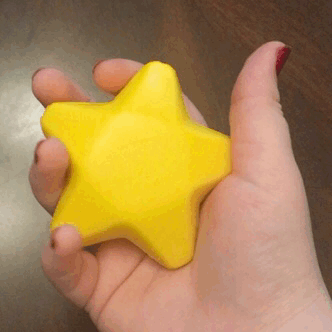 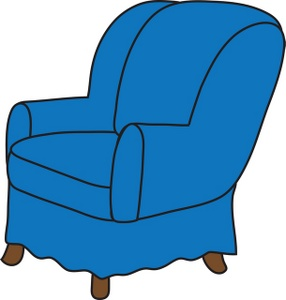 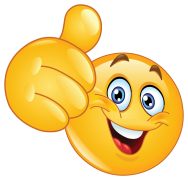 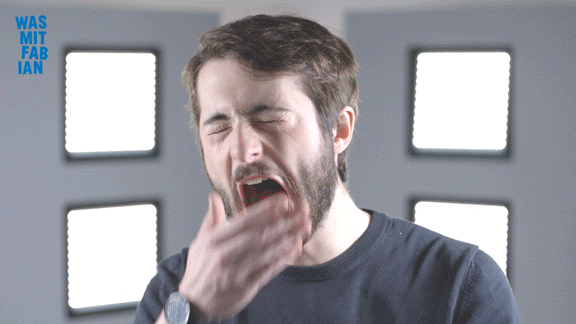 Ricitos busca una cama.
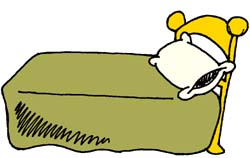 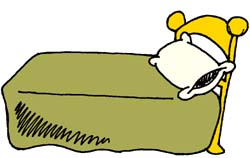 La cama grande es muy dura.
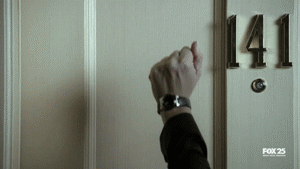 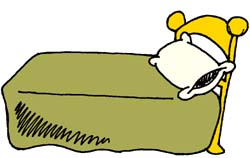 La cama mediana es muy blanda.
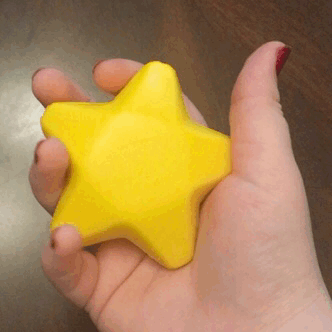 La cama pequeña es perfecta.
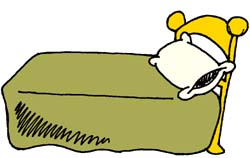 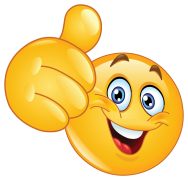 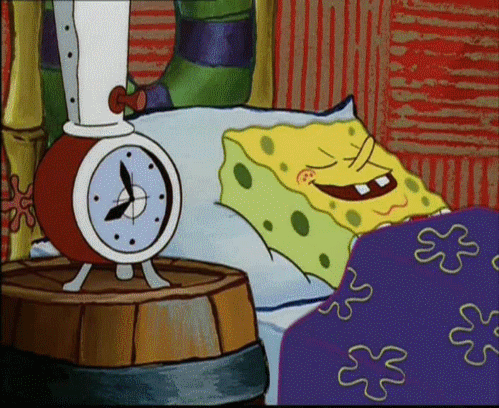 Ricitos se queda dormida.
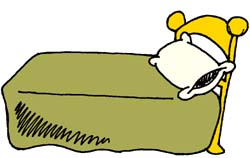 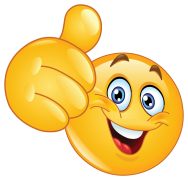 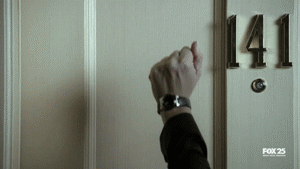 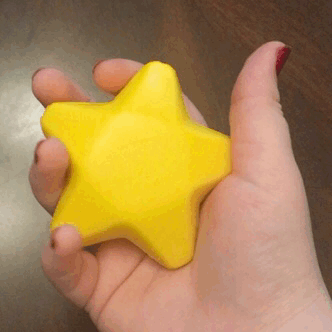 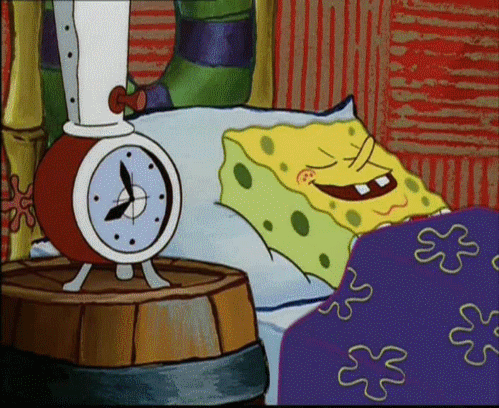 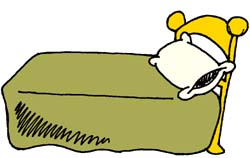 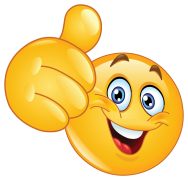 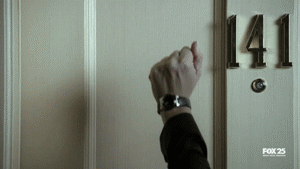 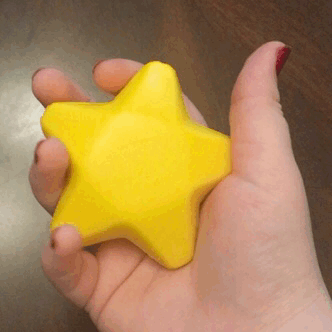 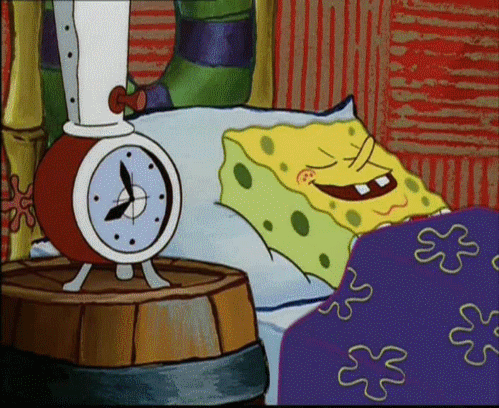 Los Tres Osos regresan de caminar.
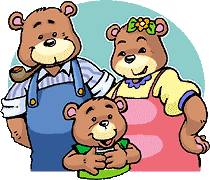 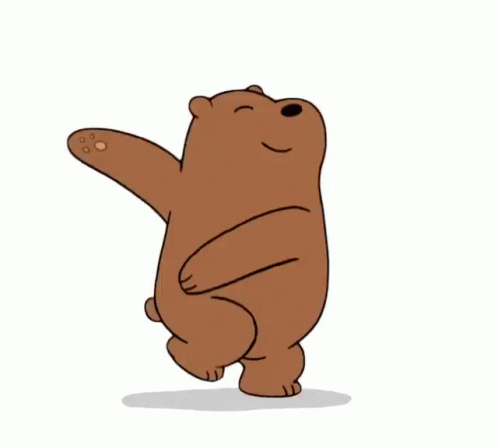 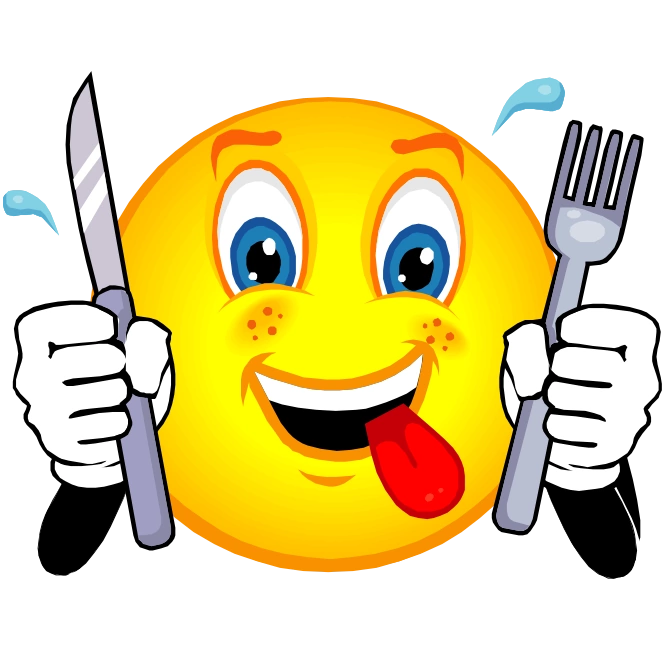 Los Tres Osos tienen mucha hambre.
¿Quién se comió el cereal?
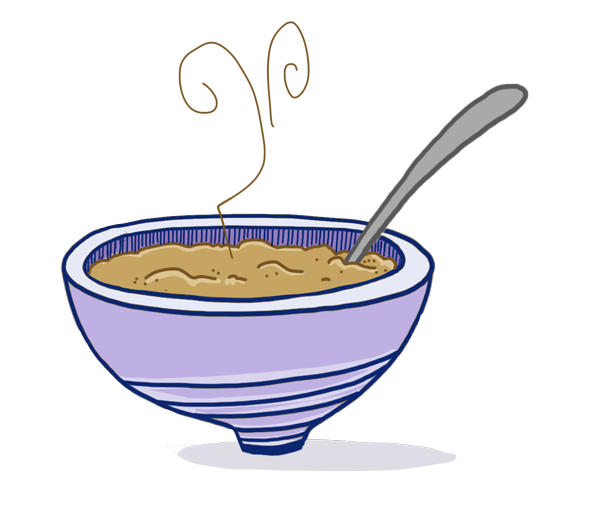 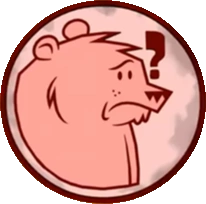 ¿Quién se sentó en mi silla?
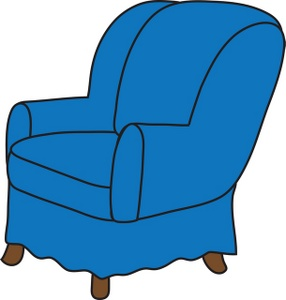 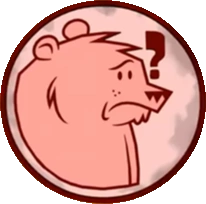 ¿Quién se acostó en mi cama?
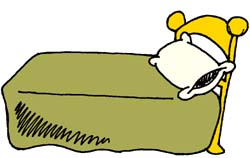 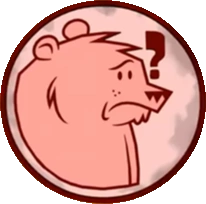 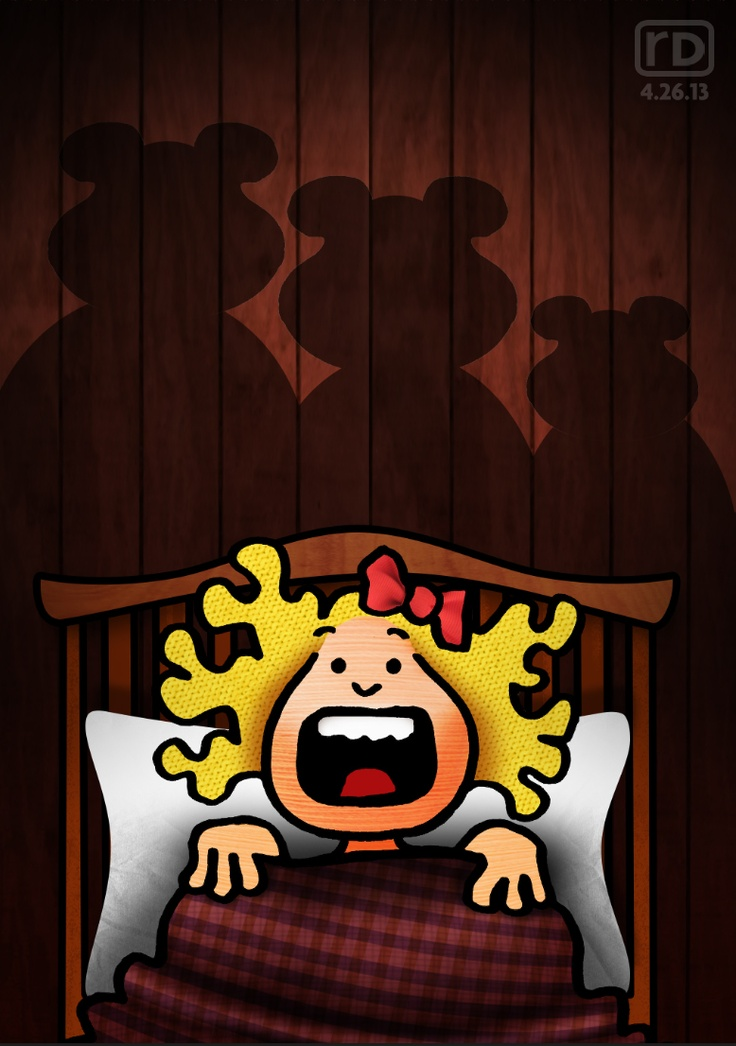 Ricitos se desperto.
Ricitos se fue corriendo.
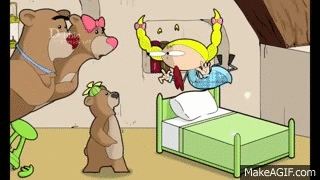